"Kennst du die universale Sprache der Wissenschaft und die kreative Sprache der Kunst?”
Polnische Erfindungen
Das 5. Treffen in Pleven  
Bulgarien  21.-26.02.2022 - C5

[kɔmunikaˈt͡si̯oːn]
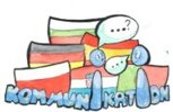 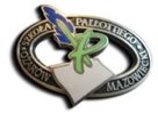 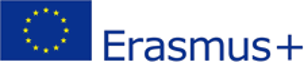 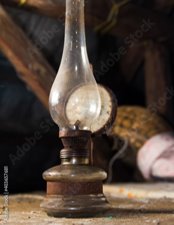 Petroleumlampe
Die Petroleumlampe ist eine sehr wichtige Erfindung in der Geschichte der Menschheit. Sie wurde von Ignacy Łukasiewicz 1853 in Lwow erfunden. Diese Entdeckung hatte einen direkten Einfluss auf die Entwicklung der Menschheit. Sie wird bis heute z.B. beim Camping benutzt.
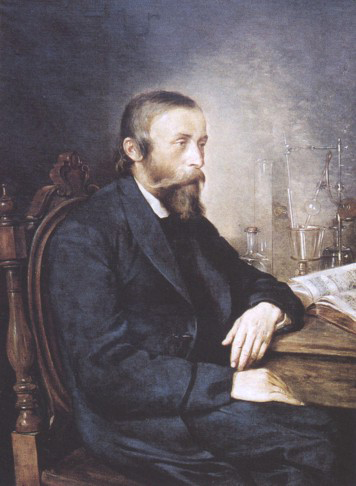 PETROLEUM 
LAMPE HEUTE​
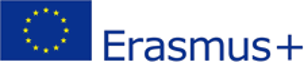 Kugelsichere Weste
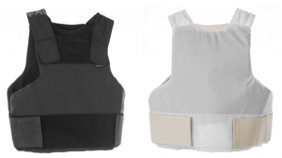 Jan Szczepanik und Kazimierz Żegleń  haben die kugelsichere Weste endekt. Seit  dieser Zeit war Jan Szczepanik sehr berühmt  auf der ganzen Welt.  In Jahr 1902 hat diese Erfindung  sehr geholfen.  Der Spanische König  Alfonso XII wurde vor  dem  Sterben dank der Weste geschützt.
Jetzt kann die Weste weiterhin das Leben retten.
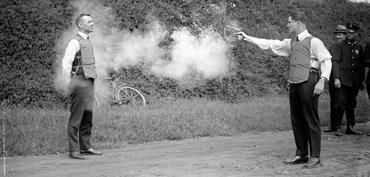 MODERNE 
WESTEN
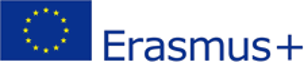 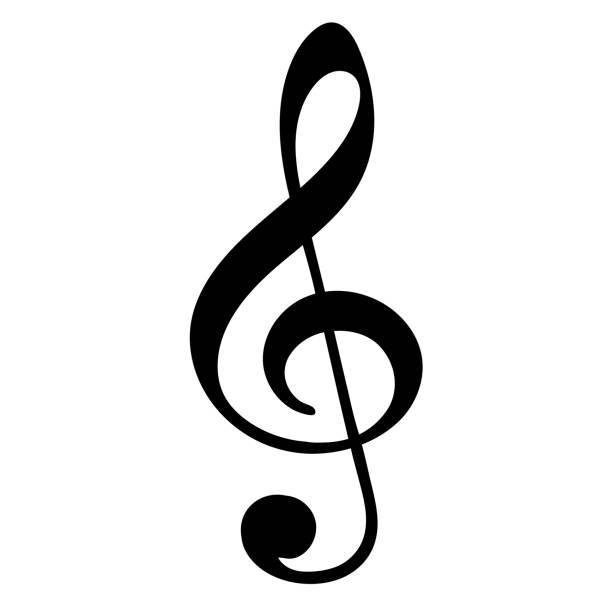 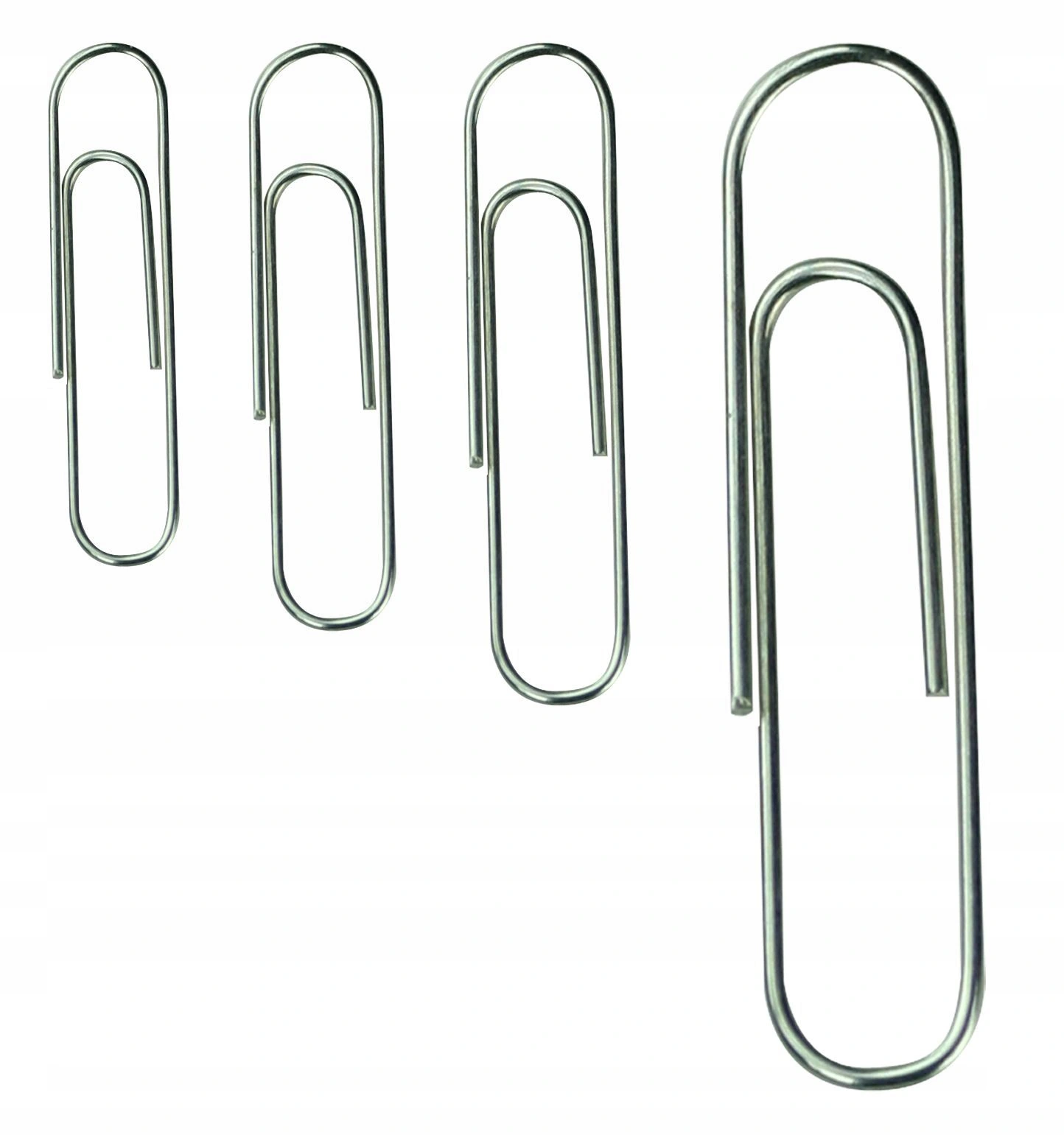 Büroklammer und Scheibenwischer
Józef Hofmann ist ein polnischer Erfinder, der die bekannte Büroklammer und Autowischer erfunden hat. 
Die ersten Autoscheibenwischer entstanden um 1903. 
Die Aufgabe der Scheibenwischer ist es, während der 
Fahrt Regen, Schnee und Hagel von der Windschutzscheibe zu wischen.
Hofmann war auch ein berühmter Pianist. Der Violinschlüssel war die Inspiration für die Erfindung der Büroklammer.
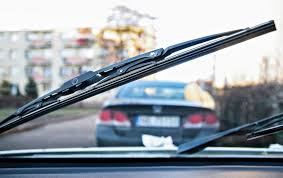 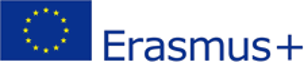 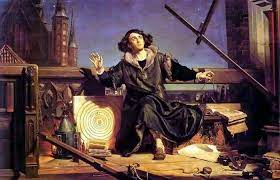 die Entdeckung von MikoŁaj Kopernik
SONNENSYSTEM
1543 bewies Nikolaus Kopernikus, dass die Erde nicht flach ist und sich um die Sonne dreht . Es war eine große astronomische Entdeckung.
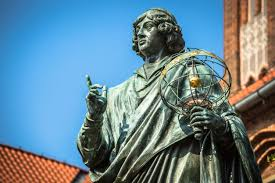 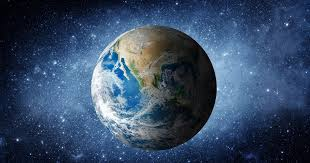 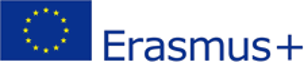 Vielen dank für eure aufmerksamkeit!
Die Unterstützung der Europäischen Kommission bei der Erstellung dieser Veröffentlichung stellt keine Billigung des Inhalts dar, der nur die Ansichten der Autoren widerspiegelt, und die Kommission kann nicht für die Verwendung der darin enthaltenen Informationen verantwortlich gemacht werden.
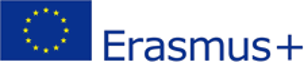 https://ciekawostkihistoryczne.pl/2020/05/26/10-najwiekszych-polskich-wynalazkow-czy-znasz-je-wszystkie/
https://pl.wikipedia.org/wiki/Lampa_naftowa
https://pl.wikipedia.org/wiki/Kamizelka_kuloodporna
Google-Grafik
Quellen
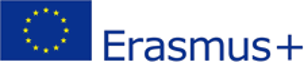